Коррозия оборудования и трубопроводов под теплоизоляцией
22-26.05.2018
1
Н. Новгород  Александр Фомичев   23-24 мая, 2018   © ROCKWOOL Russia
Влияние коррозии на экономику
3% мирового ВВП
2,2 трлн.
долларов в год по оценке WCO
<20 лет
cрок эксплуатации большинства труб (energosovet.ru)
2
2
Н. Новгород  Александр Фомичев   23-24 мая, 2018   © ROCKWOOL Russia
Факторы теплоизоляции, влияющие на коррозию
Изоляция впитывает влагу
Изоляция плохо выводит влагу
Химический состав теплоизоляции
3
Н. Новгород  Александр Фомичев   23-24 мая, 2018   © ROCKWOOL Russia
Химический состав теплоизоляции
СП 61.13330.2012 «Тепловая изоляция оборудования и трубопроводов», 
П 5.22: «При проектировании тепловой изоляции следует учитывать возможность коррозионного воздействия теплоизоляционного материала или входящих в его состав химических веществ на металлические поверхности оборудования и трубопроводов в присутствии влаги.»
ГОСТ 32302-2011 (EN 13468:2001) «Методы определения остаточного количества ионов водорастворимых хлоридов, фторидов, силикатов, натрия и pH».
4
Н. Новгород  Александр Фомичев   23-24 мая, 2018   © ROCKWOOL Russia
Химический состав теплоизоляции
ASTM – G189-07 Standard Guide for Laboratory Simulation of Corrosion Under Insulation.
Цель: влияние водной вытяжки из изделий на коррозионное растрескивание под напряжением поверхностей из нержавеющей стали, для теплоизоляции которых применяют эти изделия.
Сущность метода: имитация воздействия атмосферных осадков на теплоизоляционный слой и оборудование под ним в случае повреждения защитного покрытия.
Проведение исследования: 
Циклическое воздействие влаги с последующим нагреванием и высушиванием образца.
5
Н. Новгород  Александр Фомичев   23-24 мая, 2018   © ROCKWOOL Russia
Химический состав теплоизоляции
ASTM – G189-07 Standard Guide for Laboratory Simulation of Corrosion Under Insulation.
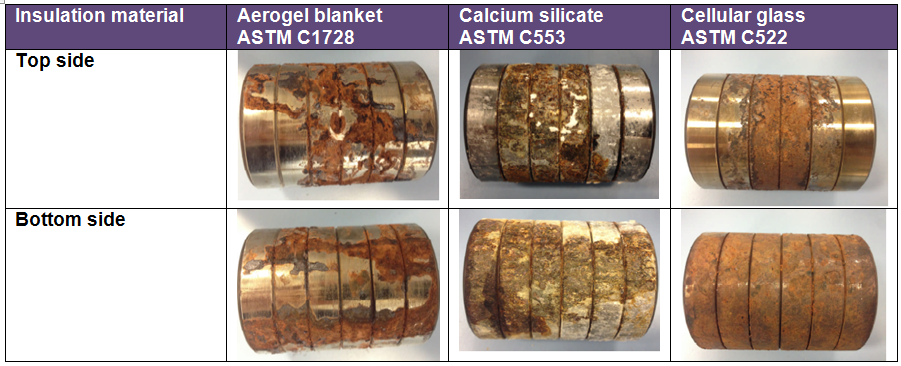 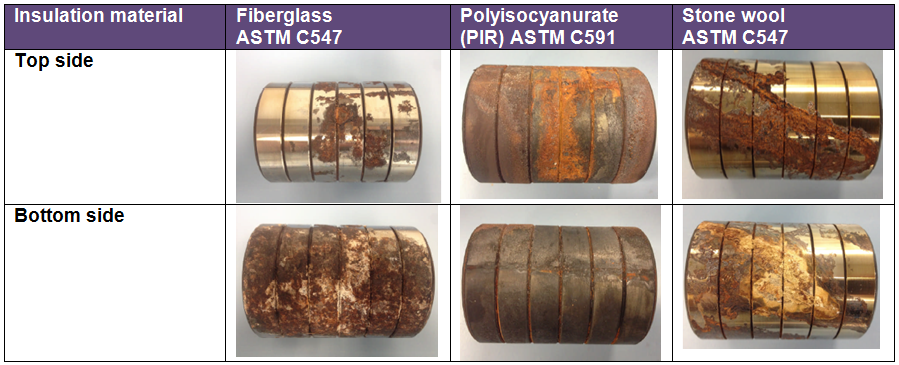 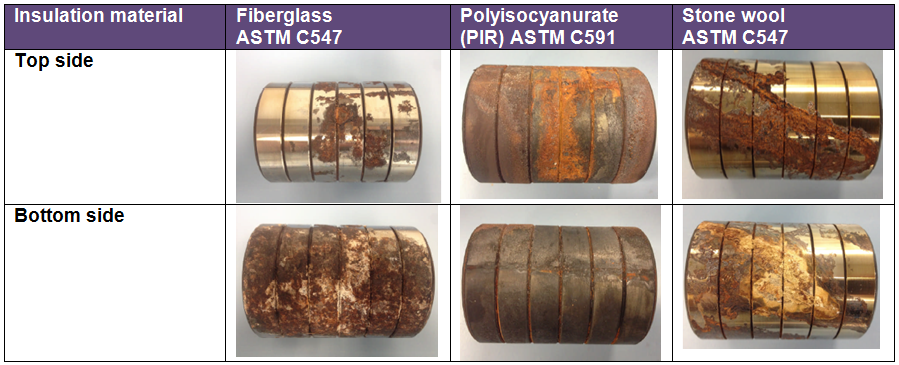 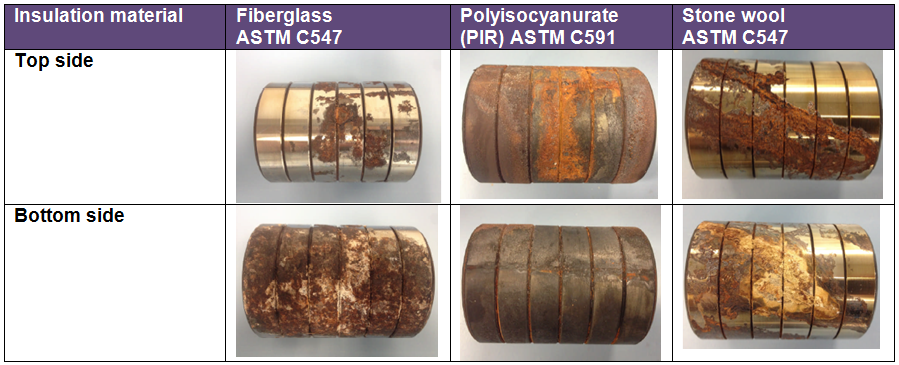 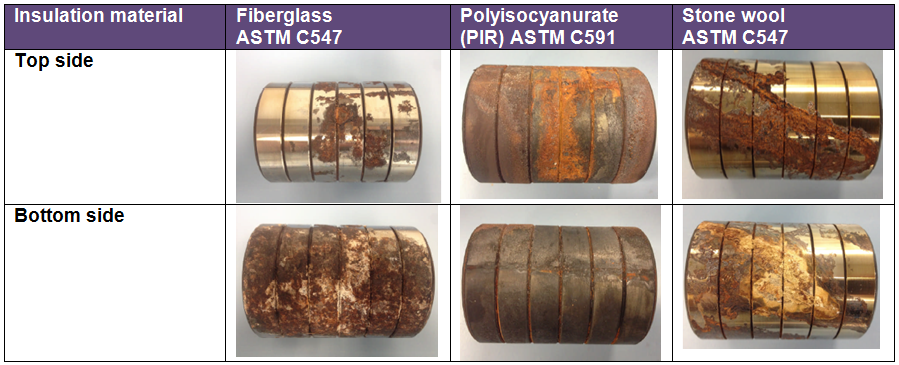 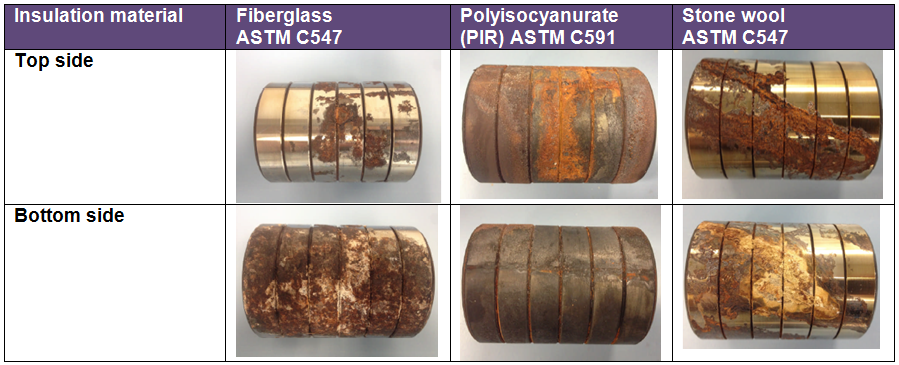 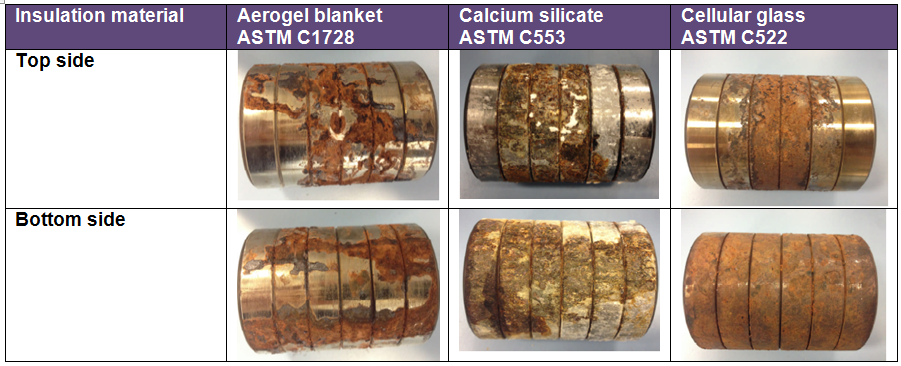 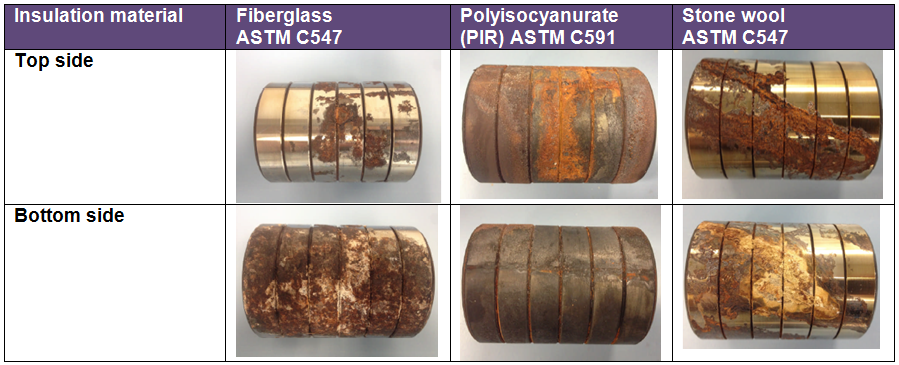 6
Н. Новгород  Александр Фомичев   23-24 мая, 2018   © ROCKWOOL Russia
Химический состав теплоизоляции
ASTM – G189-07 Standard Guide for Laboratory Simulation of Corrosion Under Insulation.
Закрытая ячеистая структура – максимальное повреждения поверхности (ПИР, пеностекло)
Закрытая ячеистая структура – относительно высокая скорость распространения коррозии
7
Н. Новгород  Александр Фомичев   23-24 мая, 2018   © ROCKWOOL Russia
Химический состав теплоизоляции
ASTM – G189-07 Standard Guide for Laboratory Simulation of Corrosion Under Insulation.
Высокий уровень хлоридов – максимальная глубина повреждения (ПИР, стекловата)
ГОСТ 32302-2011 (EN 13468:2001) «Методы определения остаточного количества ионов водорастворимых хлоридов, фторидов, силикатов, натрия и pH».
8
Н. Новгород  Александр Фомичев   23-24 мая, 2018   © ROCKWOOL Russia
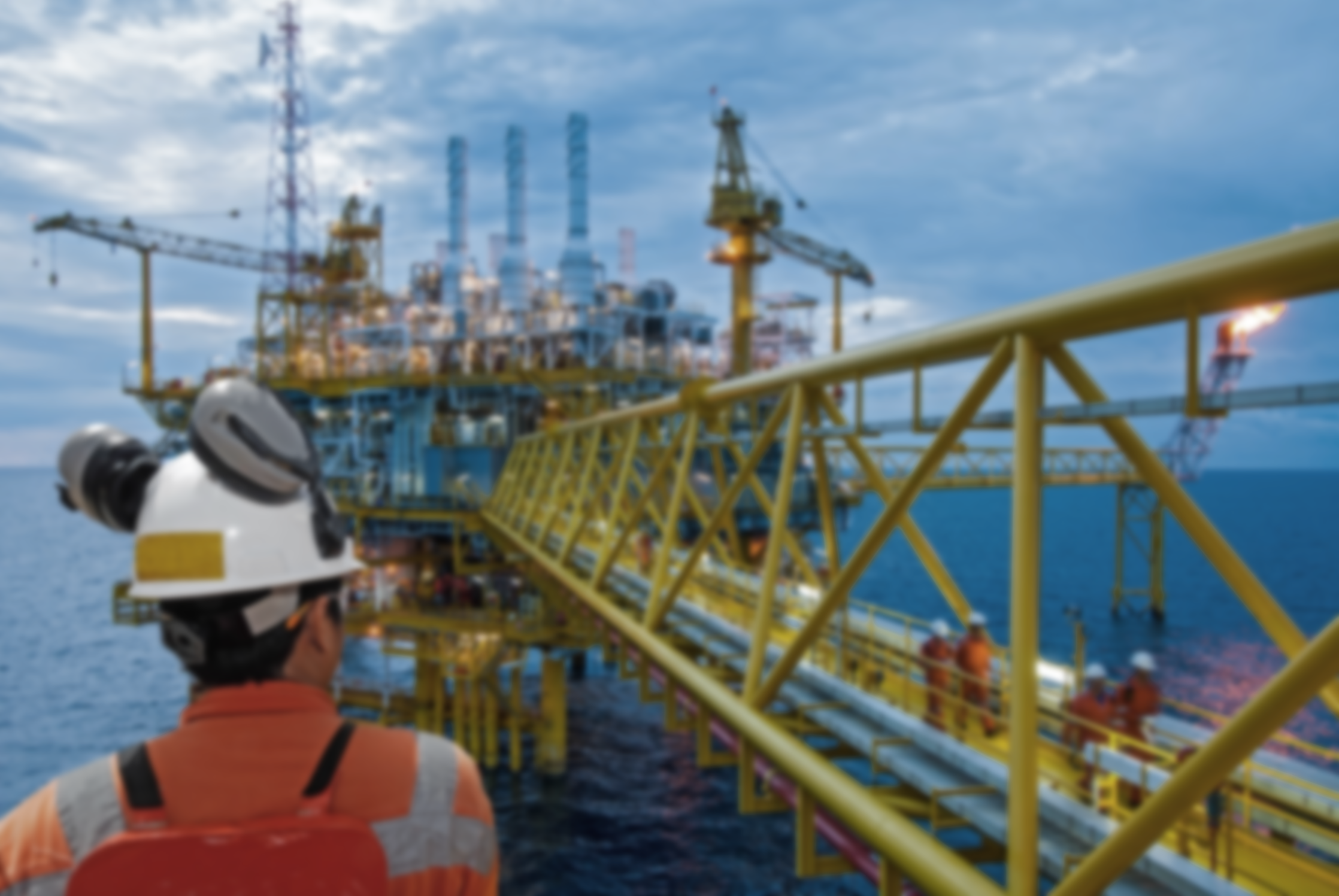 Влияние теплоизоляции на коррозию.
Теплоизоляция влияет на коррозию в случае возникновения условий
Необходимо учитывать структуру материала, химический состав
Подбор материала – один из методов профилактики возникновения ускоренной коррозии
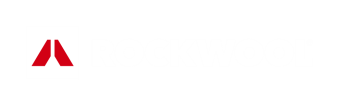 9
9
Н. Новгород  Александр Фомичев   23-24 мая, 2018   © ROCKWOOL Russia
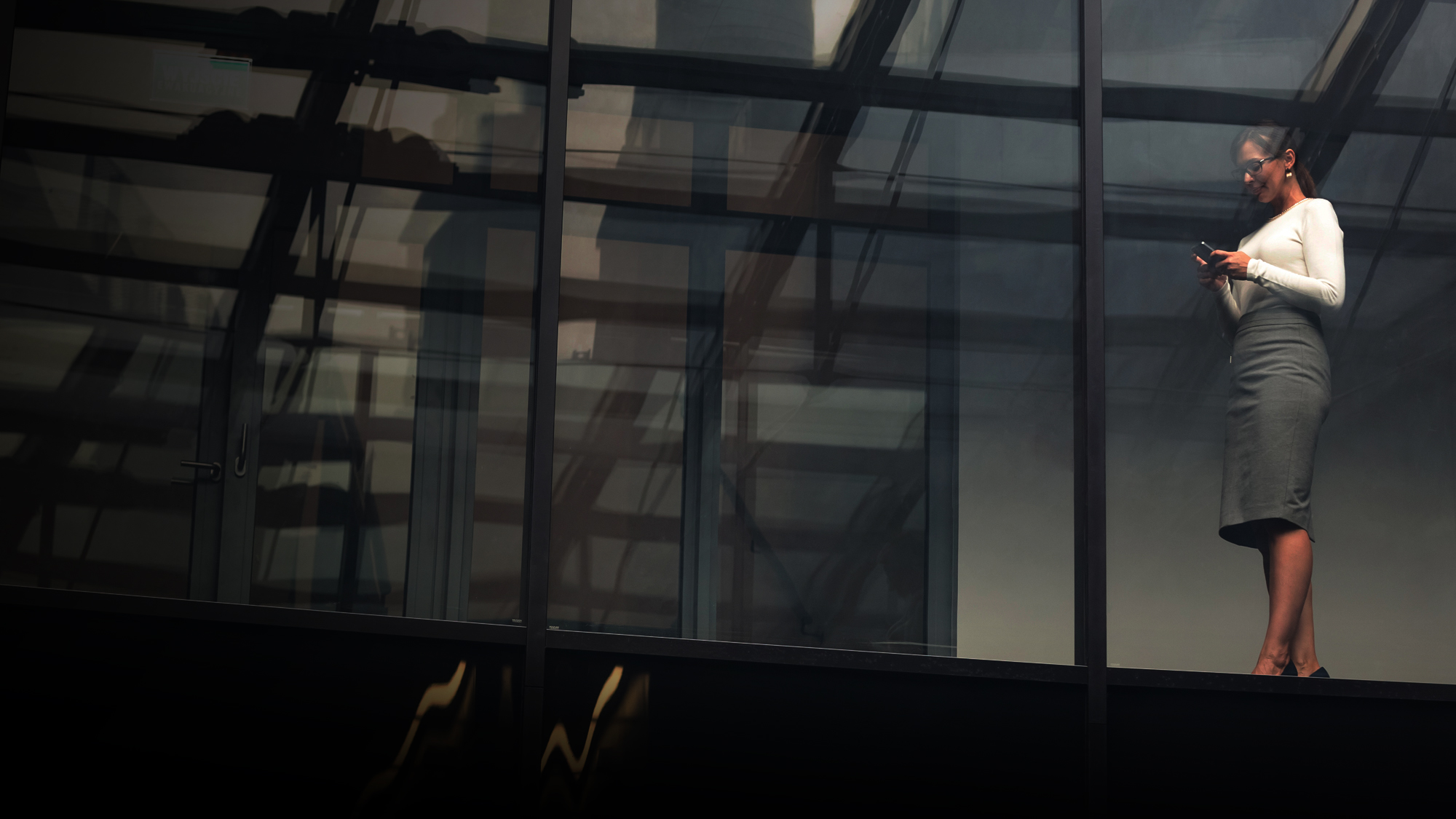 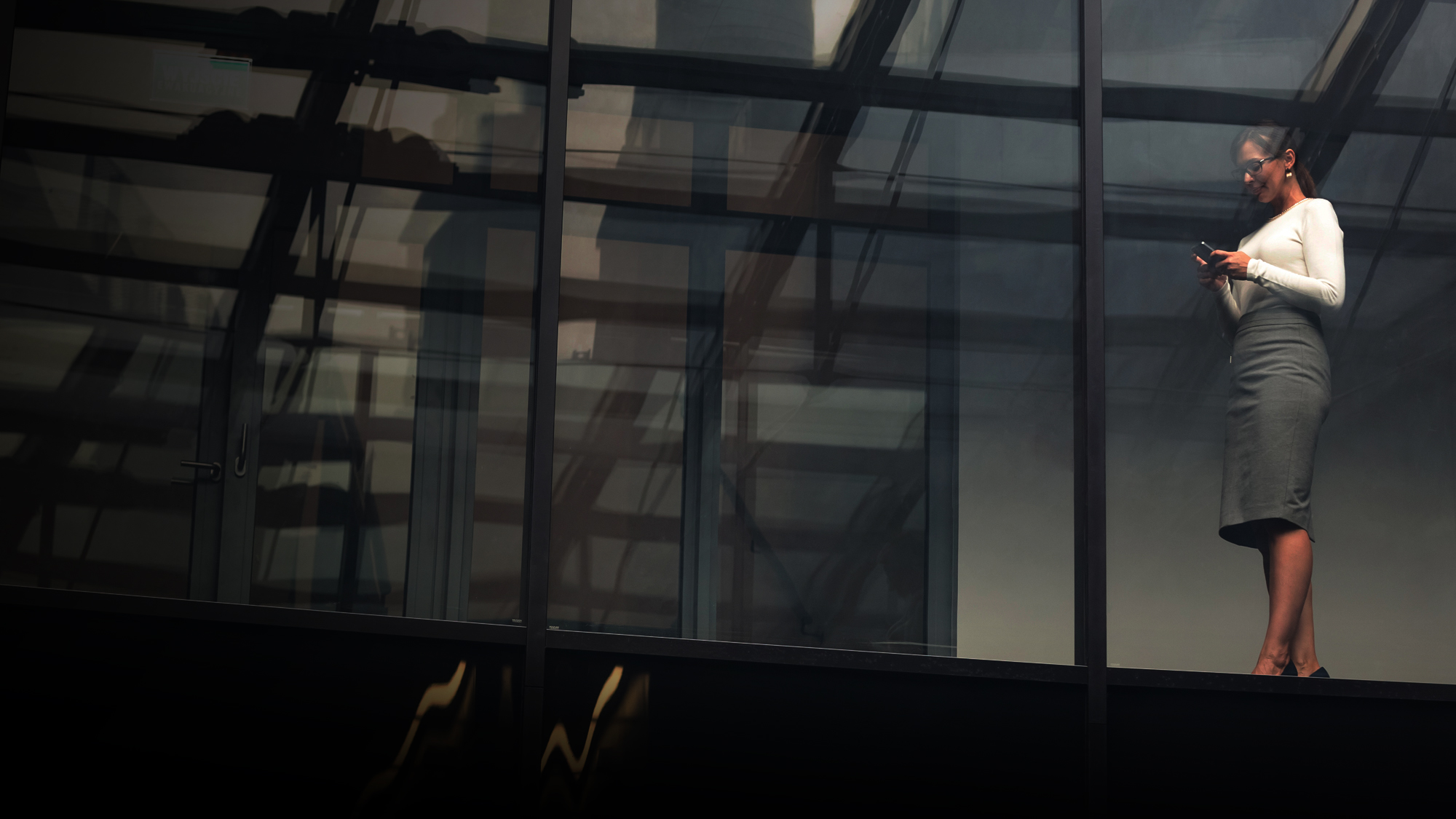 Вопросы?
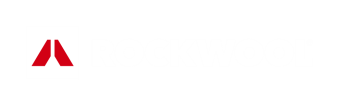 10
10
CONFIDENTIAL   Author   2 March, 2017   © ROCKWOOL International A/S
Н. Новгород  Александр Фомичев   23-24 мая, 2018   © ROCKWOOL Russia